В
И
Ш
Н
Я
О
С
Т
А
П
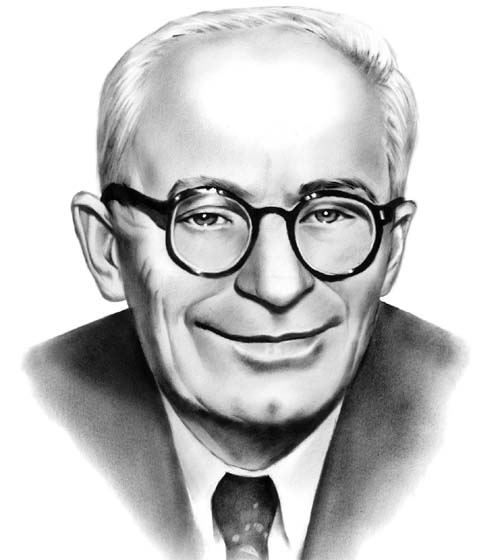 ПАВЛО МИХАЙЛОВИЧ ГУБЕНКО
ПАВЛО МИХАЙЛОВИЧ ГУБЕНКО
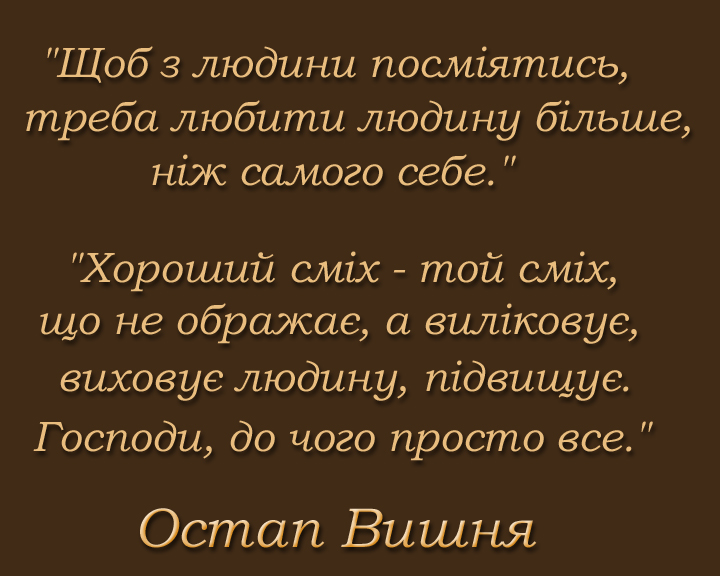 Батько - Михайло Кіндратович Губенко
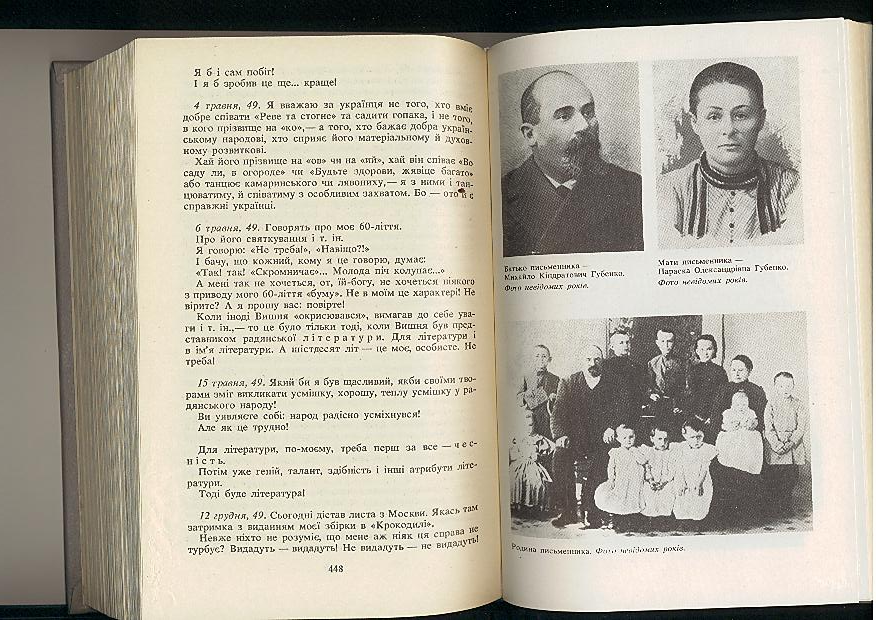 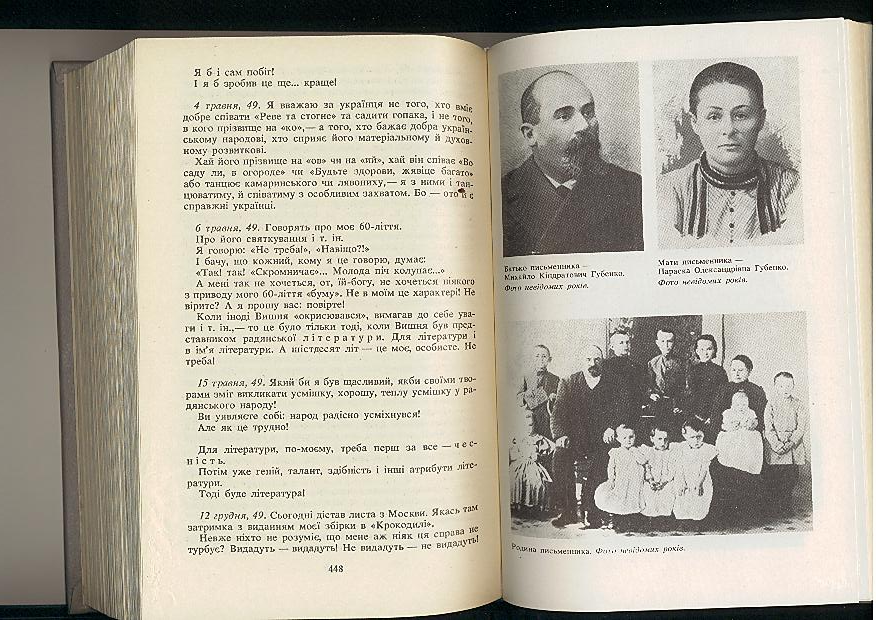 Мати -  Параска Олександрівна Губенко
ОСВІТА
“Оддали мене в школу рано. Не було, мабуть, мені й шести літ. Скінчив школу... Повіз батько мене в Зіньків і віддав у Зіньківську міську двокласну школу. Зіньківську школу закінчив я року 1903-го з свідоцтвом, що маю право бути поштово-телеграфним чиновником. Та куди ж мені в ті чиновники, коли “мені тринадцятий минало”... Повезла мене мати аж у Київ, у військово-фельдшерську школу, бо батько, як колишній солдат мав право в ту школу дітей оддавати на “казьонний кошт”... 
		                                  “Моя автобіографія”

Потім служба в армії і робота в хірургічному відділенні лікарні. Працював і одночасно готувався до екзаменів на атестат зрілості. Успішно їх склав і в 1917 р. вступив на історико-філологічний факультет Київського університету.
Перший надрукований твір Остапа Вишні – 

“Демократичні реформи Денікіна” побачив світ за підписом “П. Грунський”
у 1919 р.
Псевдонім Остап Вишня вперше з’явився
 22 липня 1921 р. 
в “Селянській правді” під фейлетоном 
“Чудака, їй-богу!”
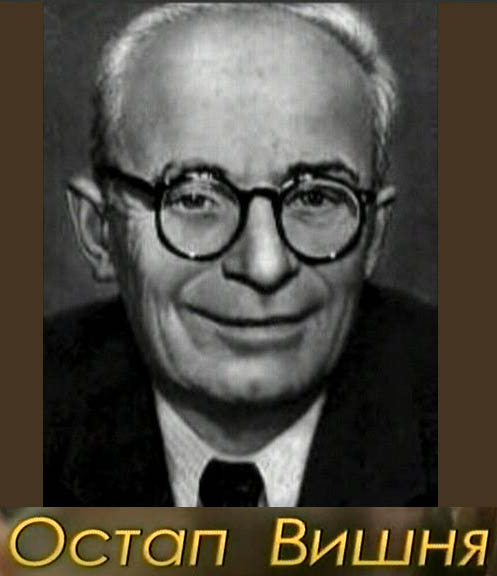 Жанрова своєрідність творів
ГУМОРЕСКА – невеликий художній твір, у якому події та люди зображені в жартівливому тоні.
ФЕЙЛЕТОН – невеликий художньо-публіцистичний твір у періодичному виданні, у якому злободенні події зображені сатирично або гумористично.
УСМІШКА
Різновид фейлетону й гуморески, уведений в українську літературу Остапом Вишнею. Своєрідність жанру усмішки полягає в поєднанні  побутових замальовок і жанрових сценок із частими авторськими відступами, їй властиві дотепність і лаконізм.
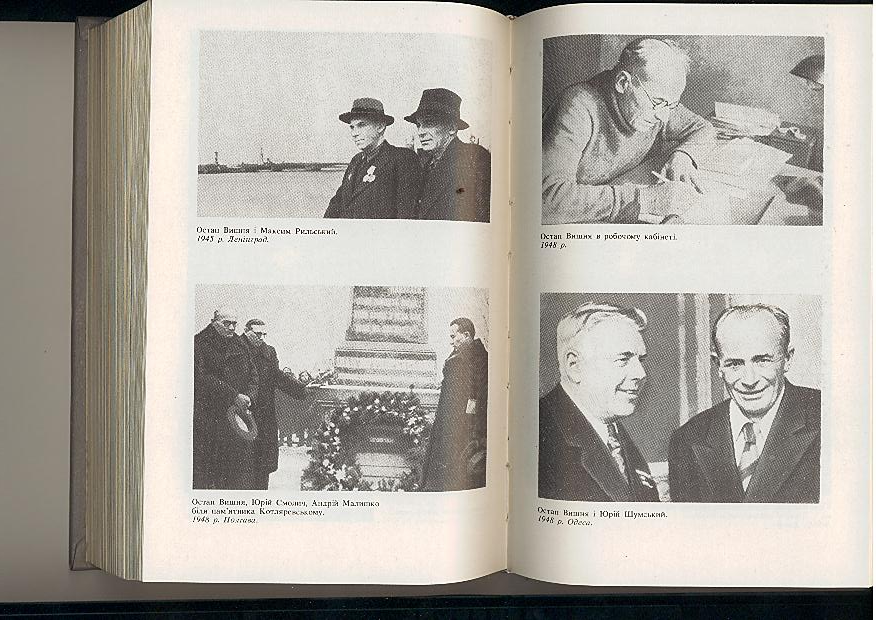 “...  Я сам для своїх речей вигадав назву – “усмішки”, і це слово я люблю куди більше, ніж слово “фейлетон”..
                    “Отак і пишу”
Характерні особливості усмішок Остапа Вишні:
 лаконізм, влучність, дотепність, іронічність;
 обов’язкова присутність автора (у ліричних 
відступах, окремих репліках оповідача);
 наявність у творчому доробку тематичних циклів усмішок: сільські, кримські, закордонні, 
реконструктивні, київські, мисливські тощо
НАЙВІДОМІШІ ТВОРИ
“Вишневі усмішки (сільські)”
“Вишневі усмішки кримські”
“Українізуємось”
“Вишневі усмішки закордонні”
“Мисливські усмішки”
Гумореска “Моя автобіографія”
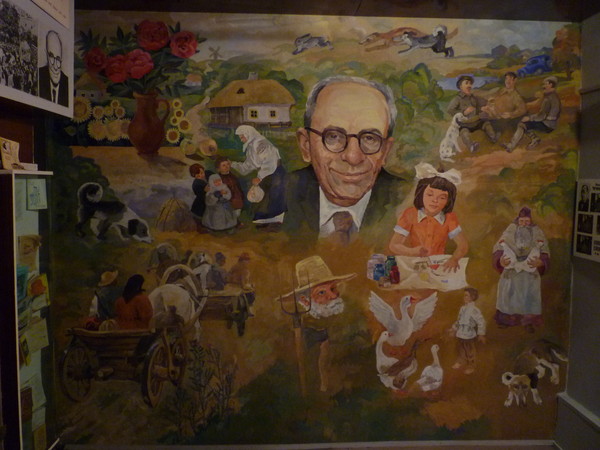 Тематика творів 
(пов’язана із злободенними проблемами часу)
Українське село у віковічних злиднях
 Доля інших народів
 Розвиток української культури
 Потяг неосвічених людей до нового життя
 Партійна ідеологія
 Проблема розвитку національної мови
 Відродження національної гідності
  українського народу
 природа як джерело краси і натхнення тощо
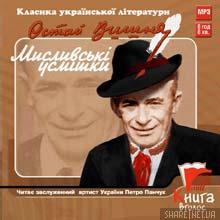 Найповніше видання
циклу вийшло у
1958 році
“Мисливські усмішки” присвячені М. Рильському 
– другу, письменнику
і чудовому мисливцеві.
ТЕМА: змалювання краси рідної природи й
             заклик до її збереження.
ГОЛОВНА ІДЕЯ: любити й берегти природу,      утвердження думки про захист природи.
Художні компоненти: дотеп, анекдот, пейзаж, що виконує важливу композиційну або ідейно-смислову функцію; портрет, пісня, авторський ліричний відступ, порівняння, епітети, персоніфікація, гіпербола.
М. Рильський:
“Остап Вишня – справжній мисливець, 
і притому 
поет полювання”
ГОЛОВНИМ ПЕРСОНАЖЕМ “Мисливських усмішок” є мисливець чи 
рибалка, який з почуттям гумору розповідає цікаві бувальщини. 
Як правило, в основі  “невигаданих” історій лежить такий 
улюблений засіб народної творчості, як художнє перебільшення.
Герої усмішок, здається, не полювали по-справжньому: 
найважливішим  під час  полювання для них було помилуватися світанковими ранками, тихими вечорами над озерами.
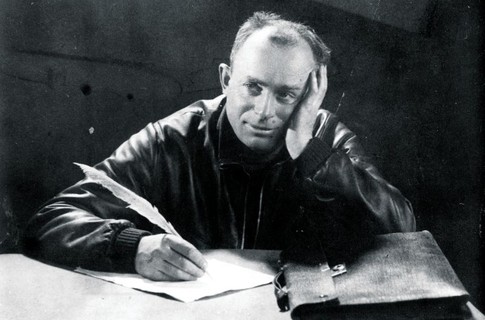 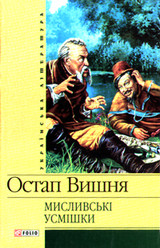 АВТОР
постає в “Мисливських усмішках” як співець рідної природи, великий гуманіст, що змалював колоритних мисливців і рибалок, безмежно закоханих у рідні озера і ліси, річки і гаї.
У щоденнику за 23 січня 1952 р. Остап Вишня писав: 
“ Їздили полювати. Це не вперше і не востаннє. Нічого! 
І як радісно, що я нічого не вбив!”